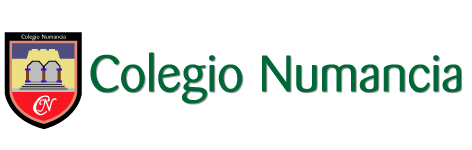 2° básico
Profesora: Agustina Jelves
Trabajamos con la figura de animales
Martes 06 de abril 2021
RUTA DEL APRENDIZAJE
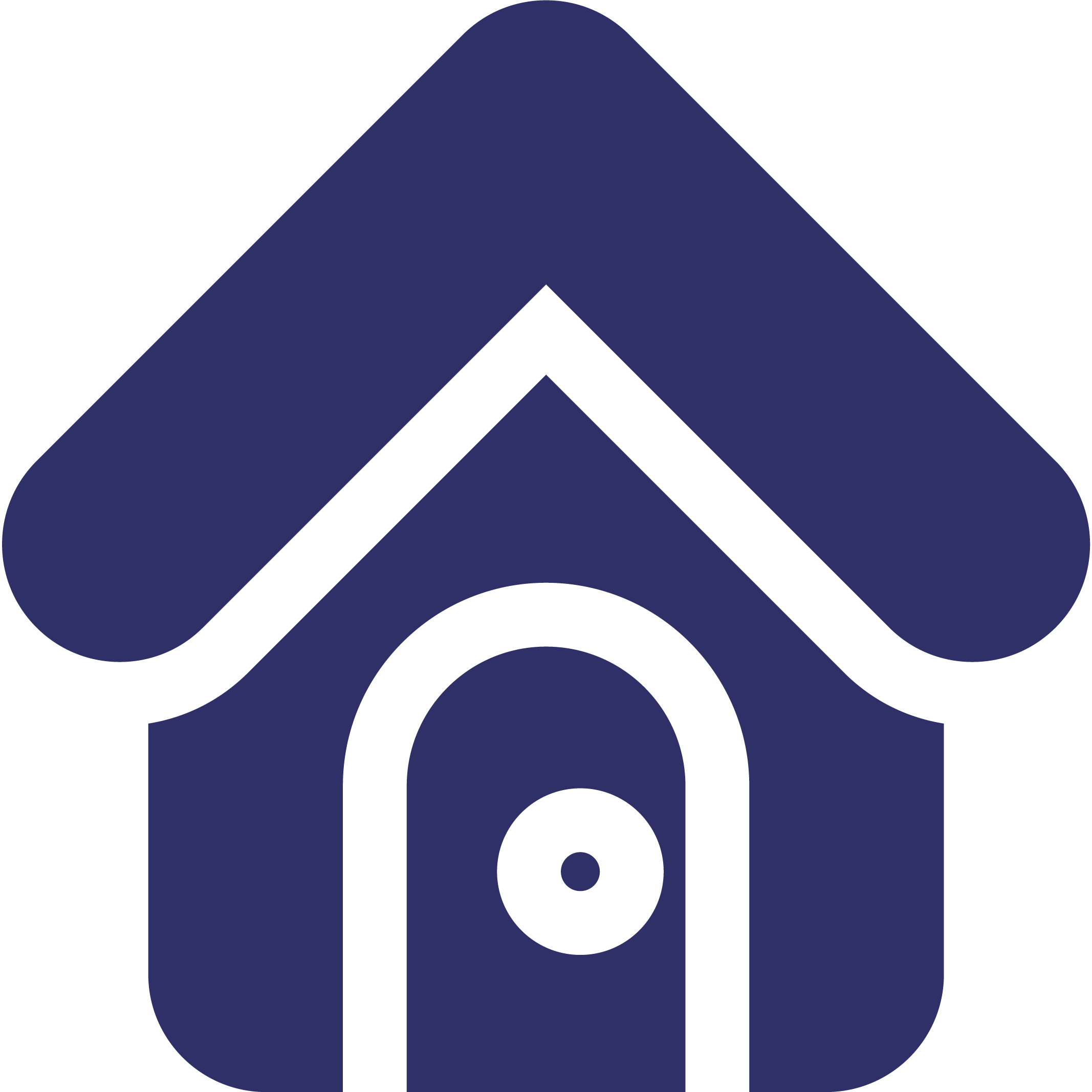 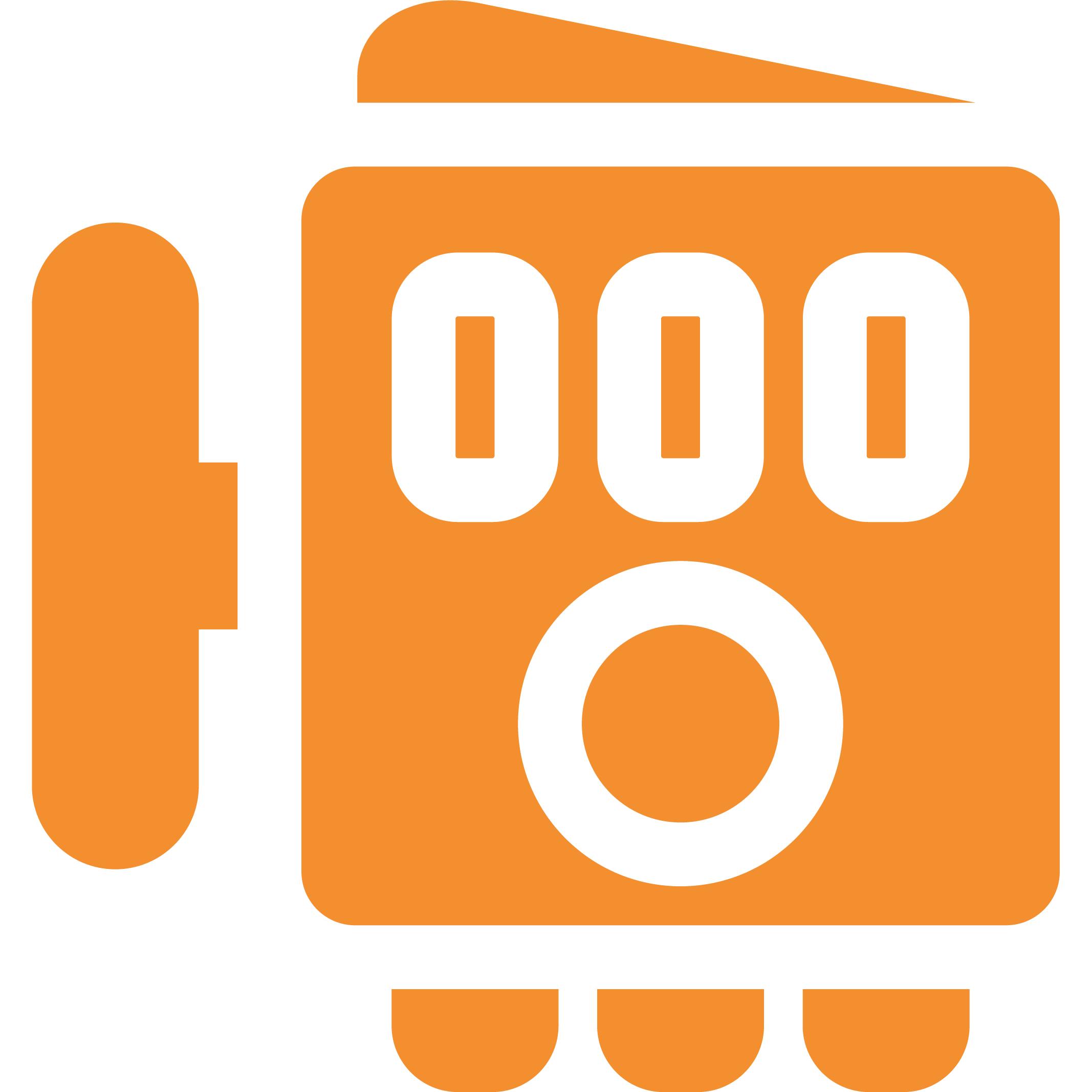 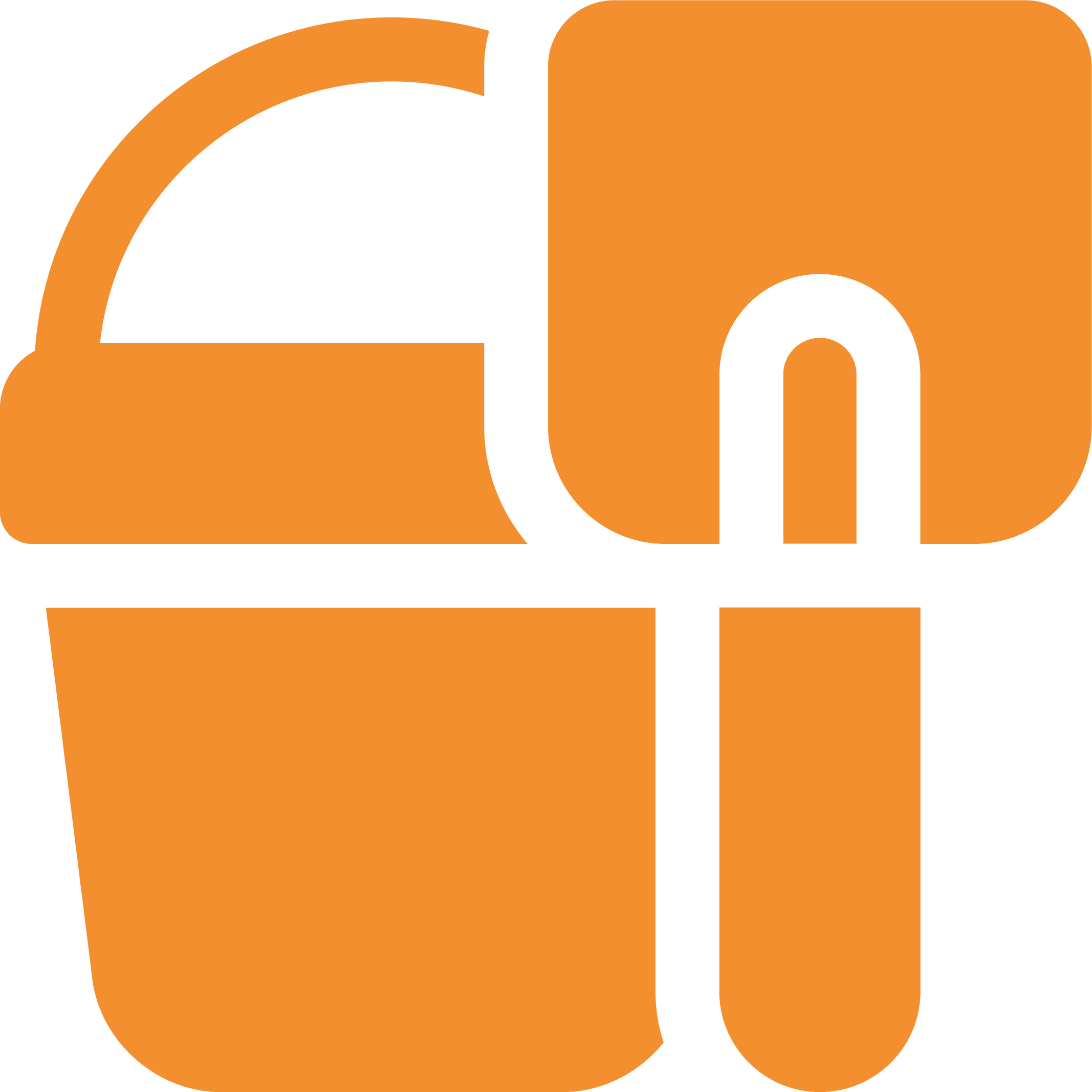 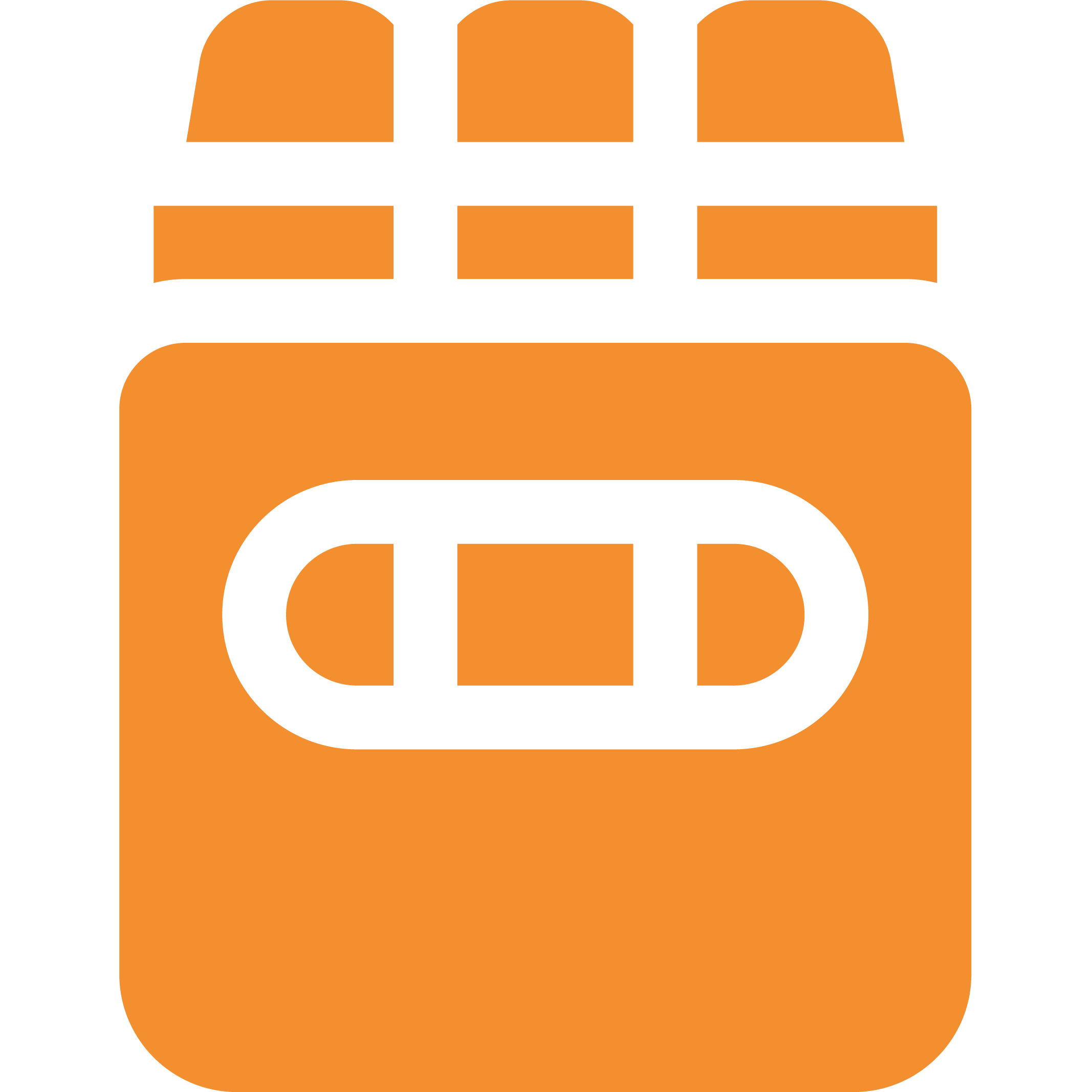 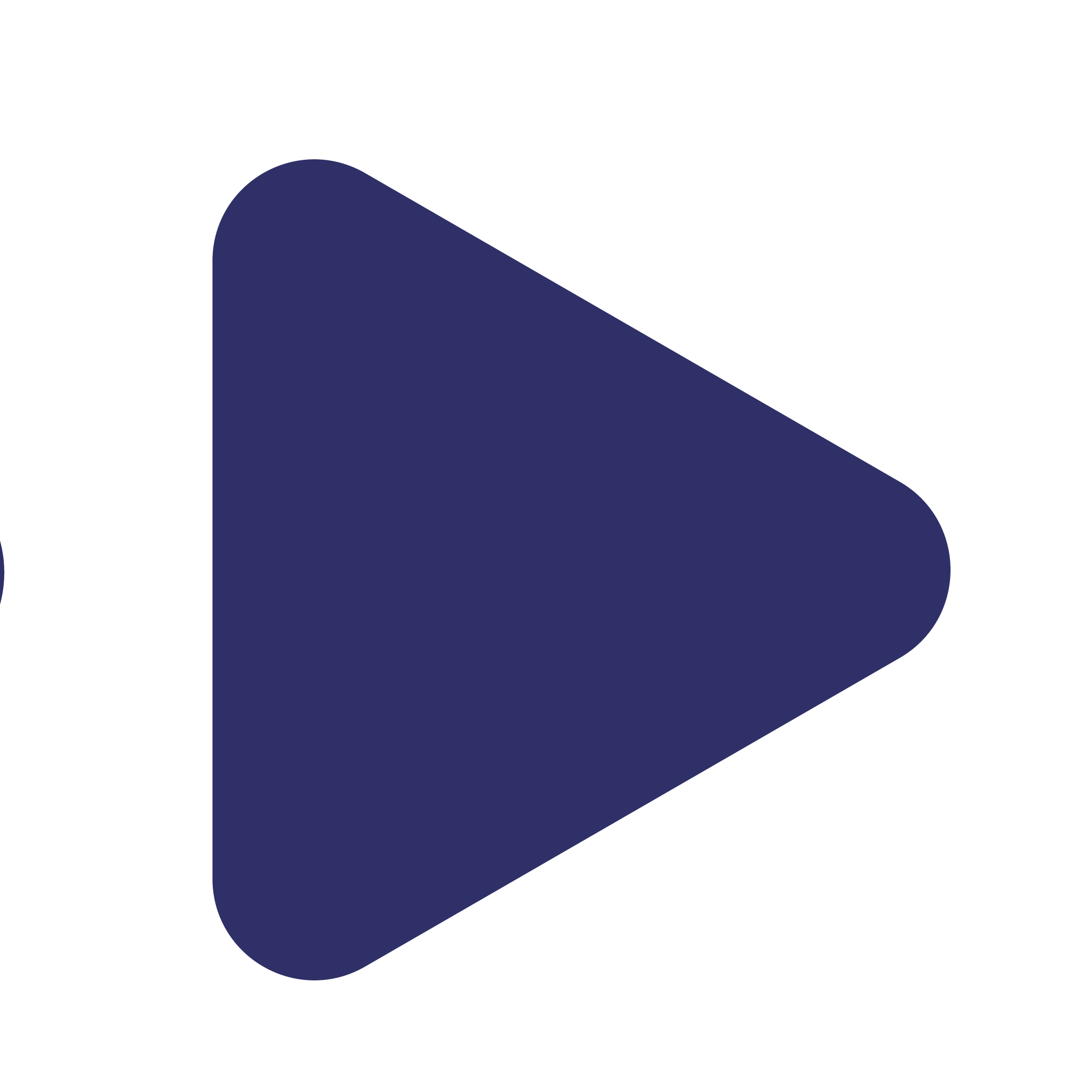 MON
nuestras normas
cantamos para activarnos
objetivo
TUE
WED
THU
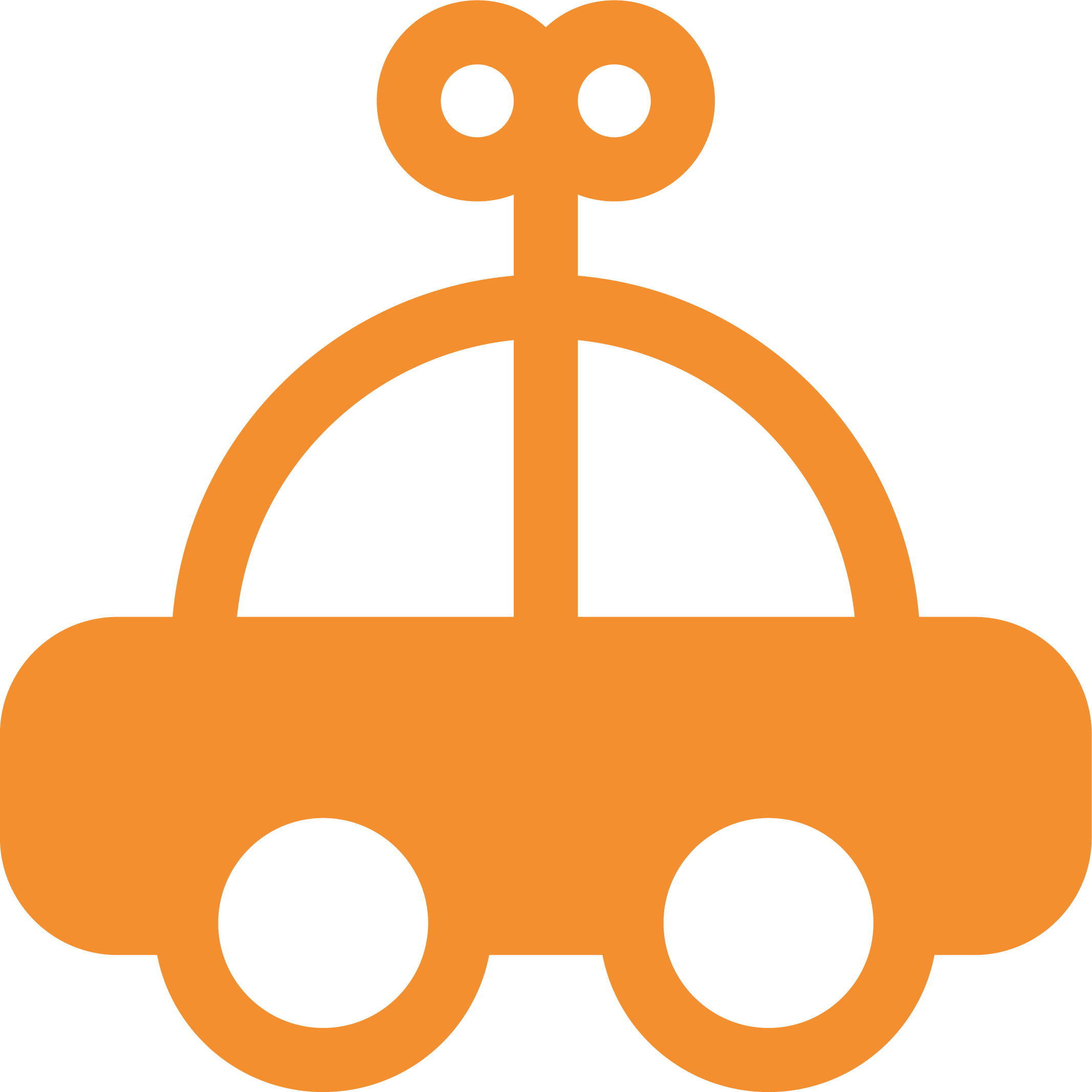 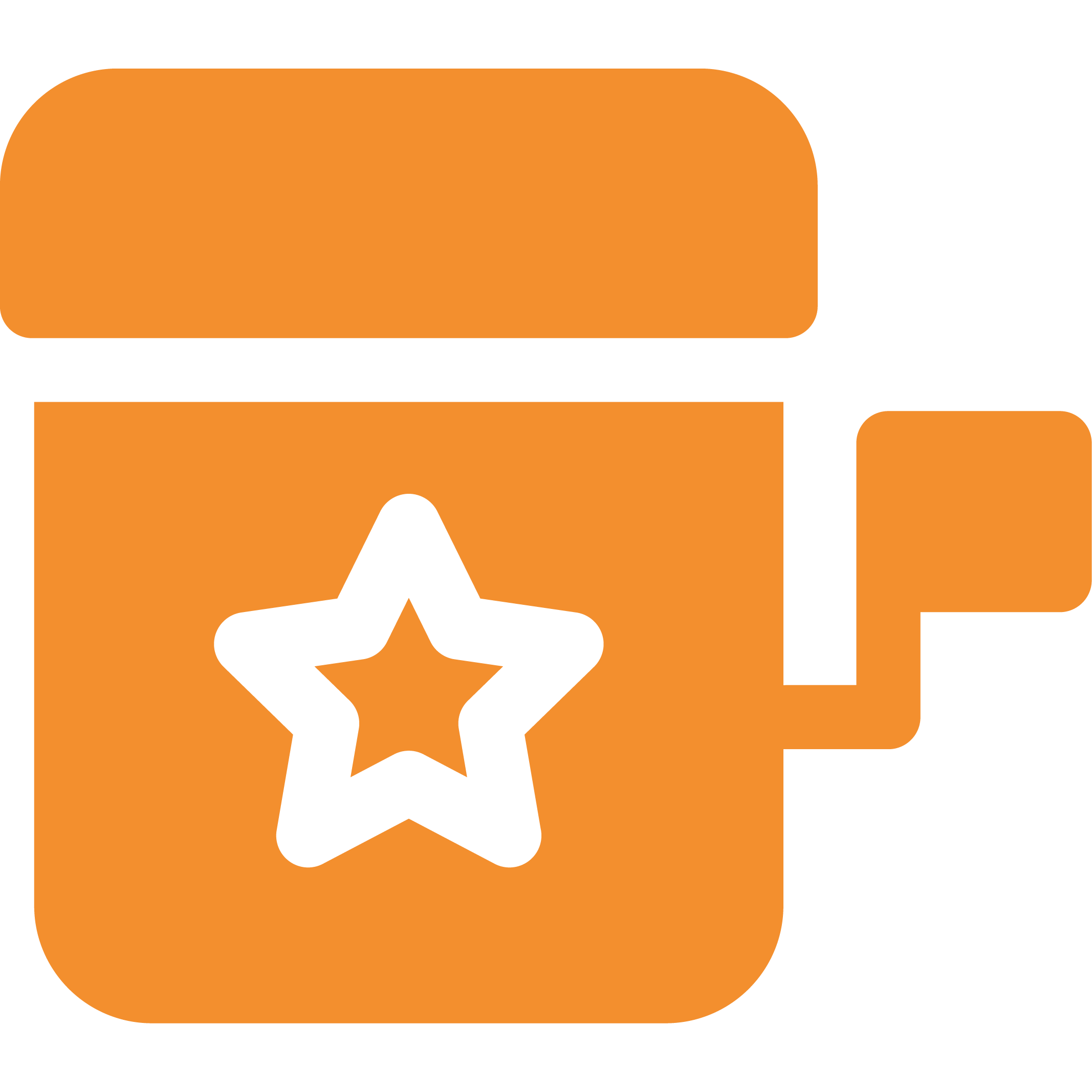 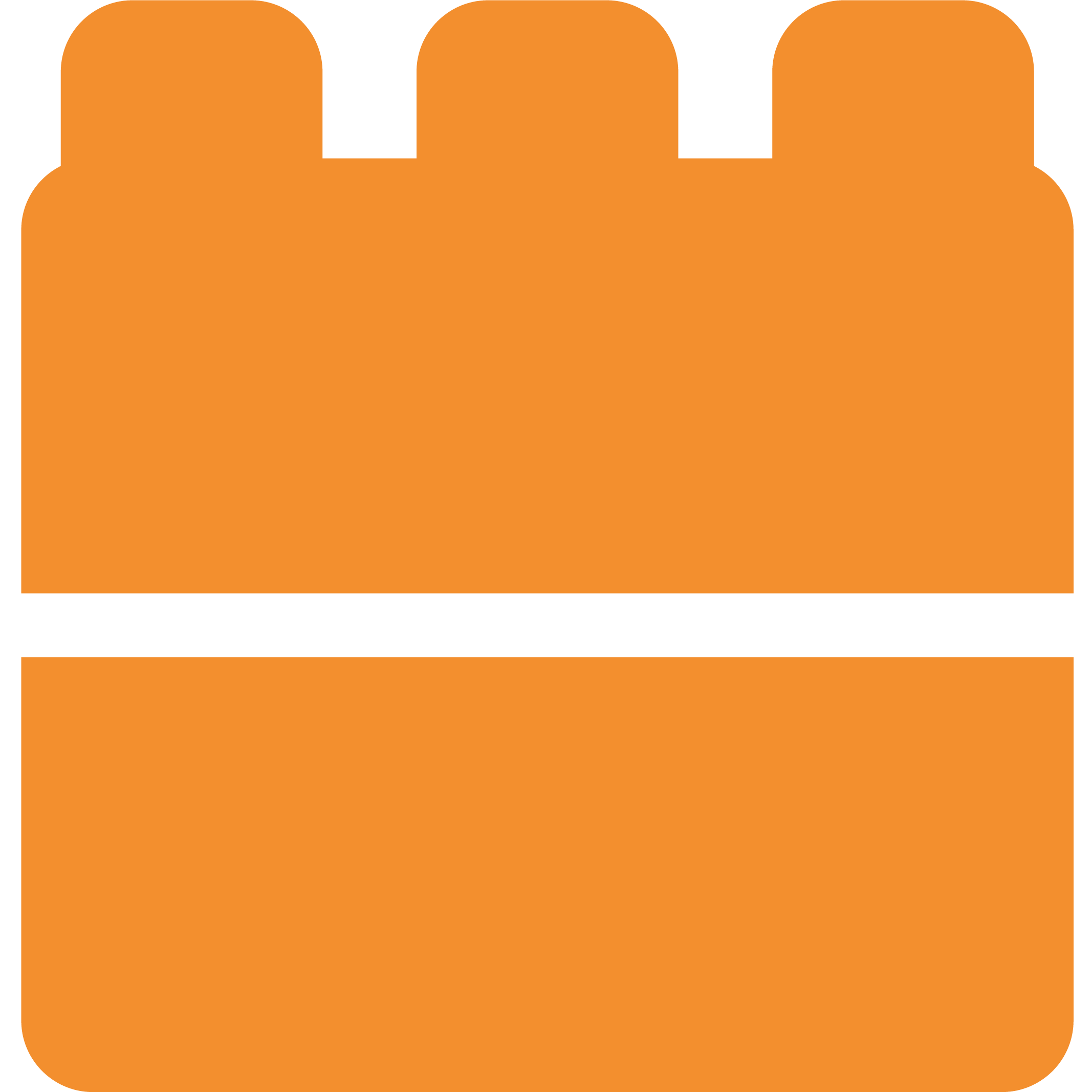 FRI
Organizamos el trabajo
creamos
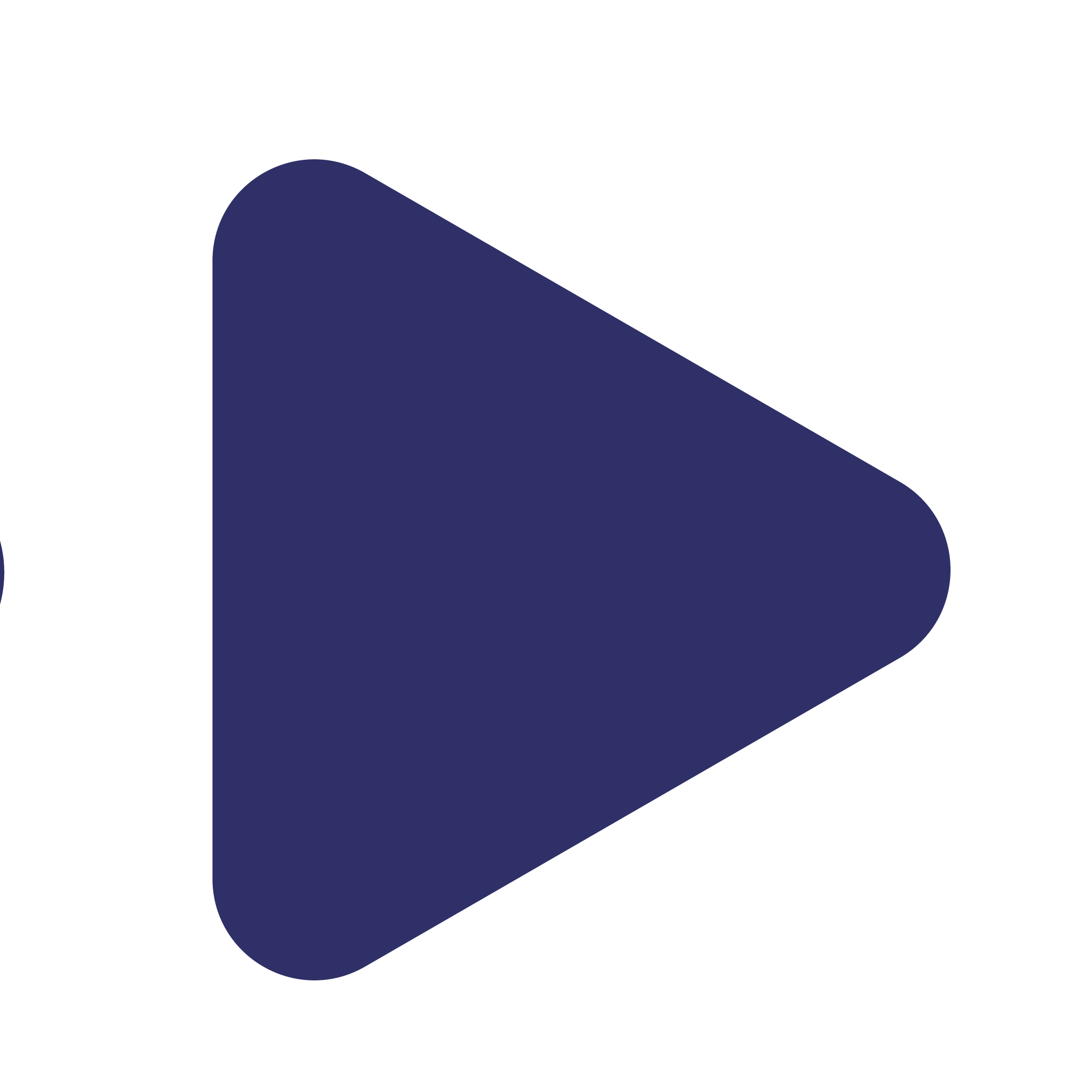 Compartimos nuestras creaciones
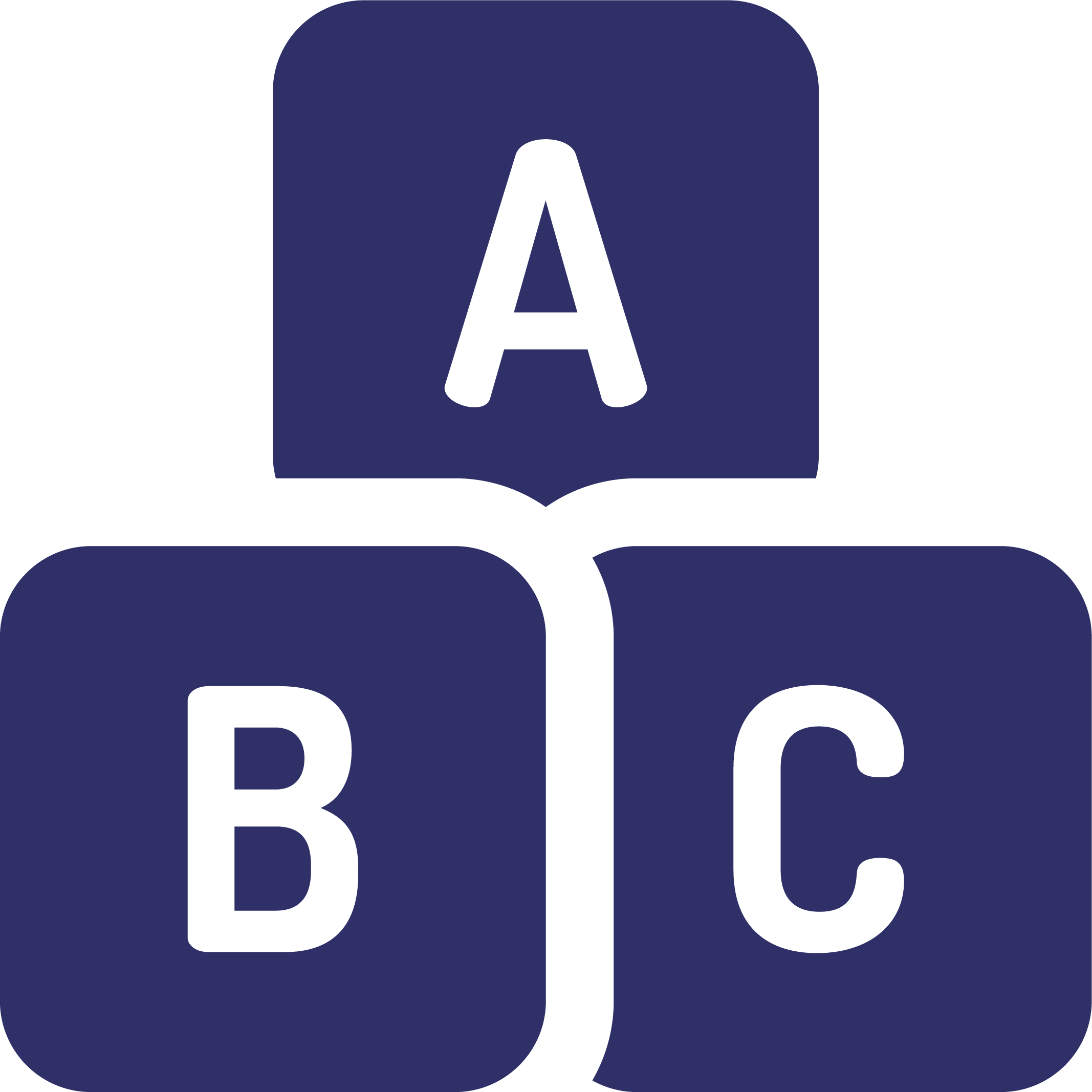 Recordemos nuestras normas
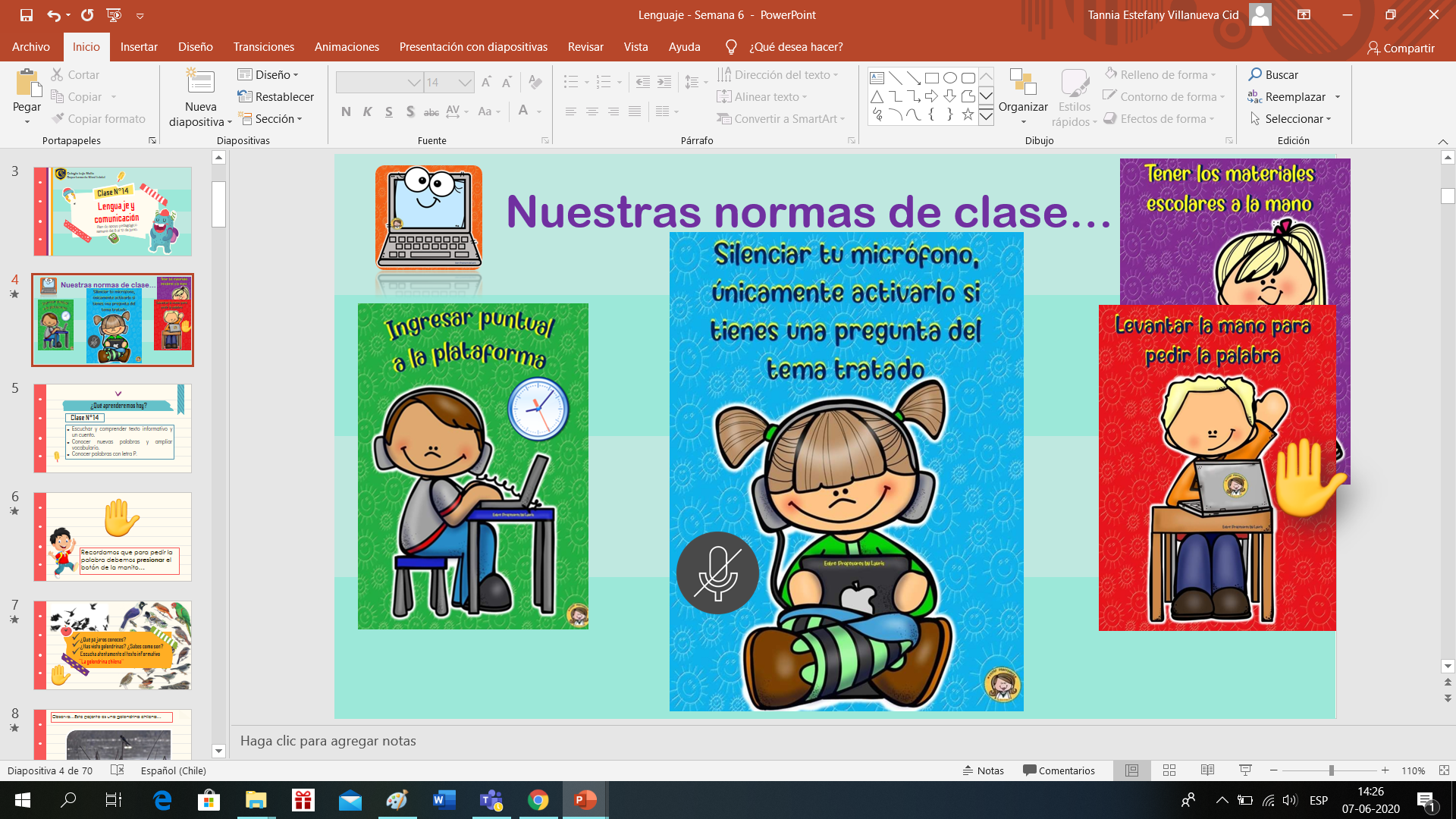 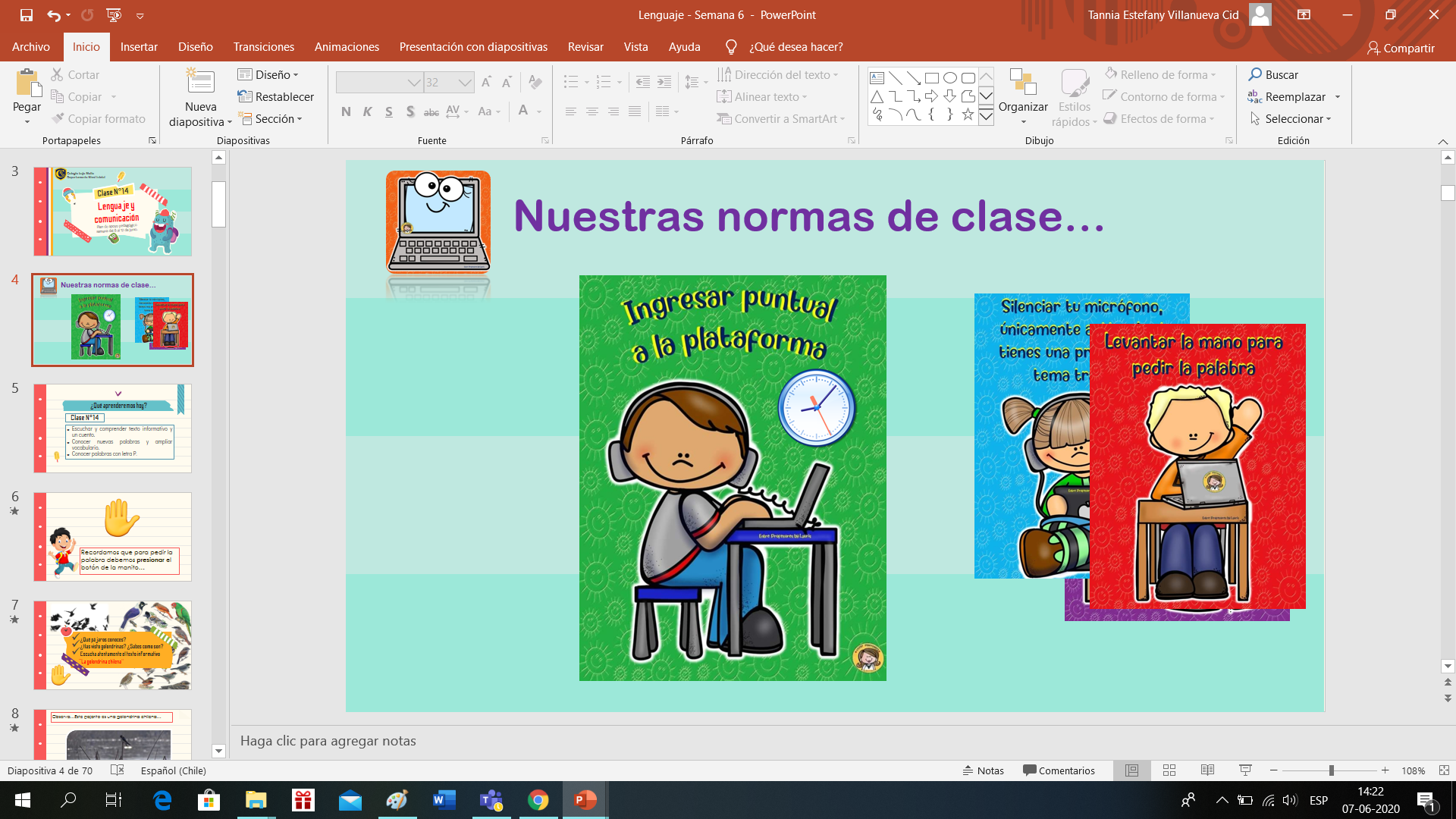 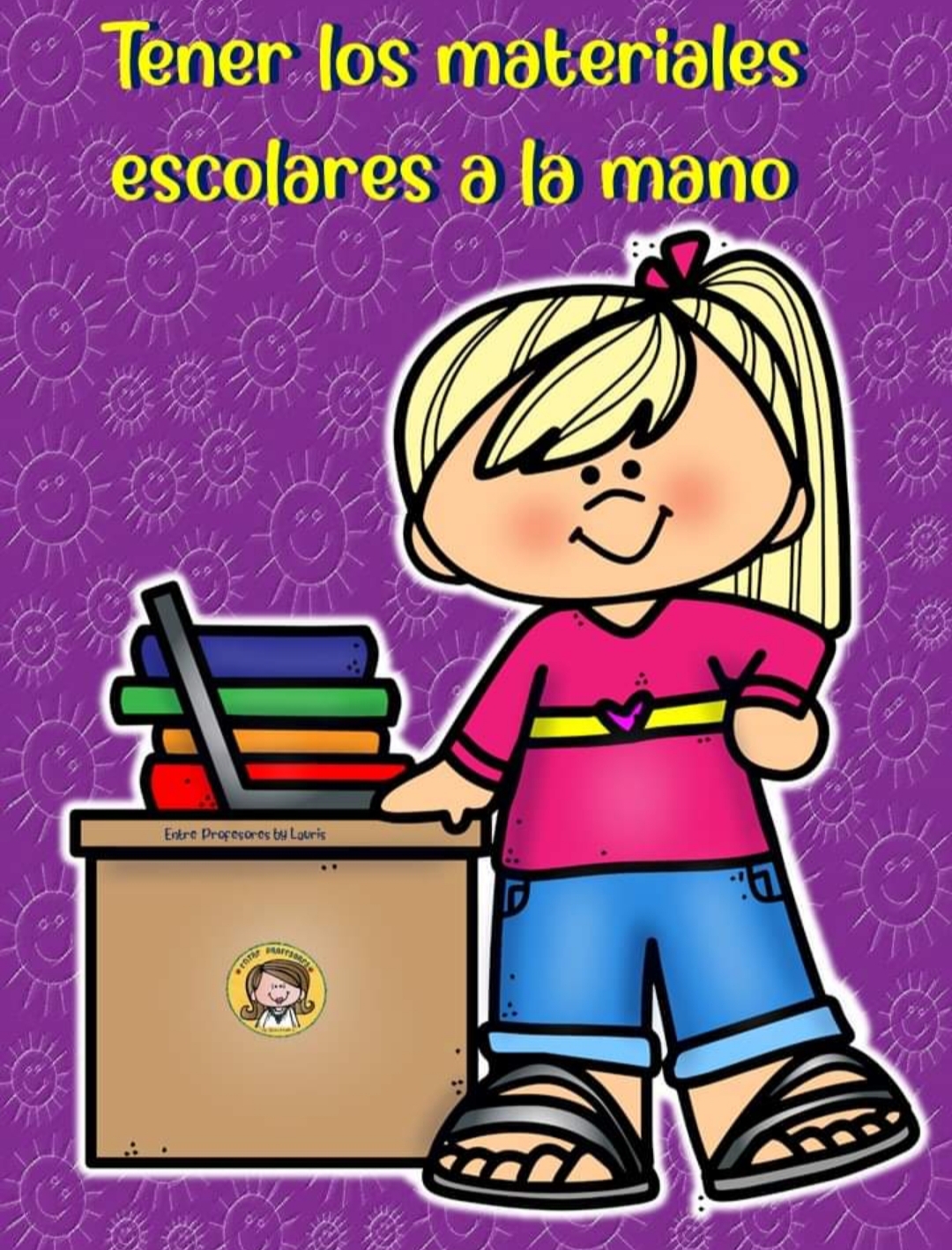 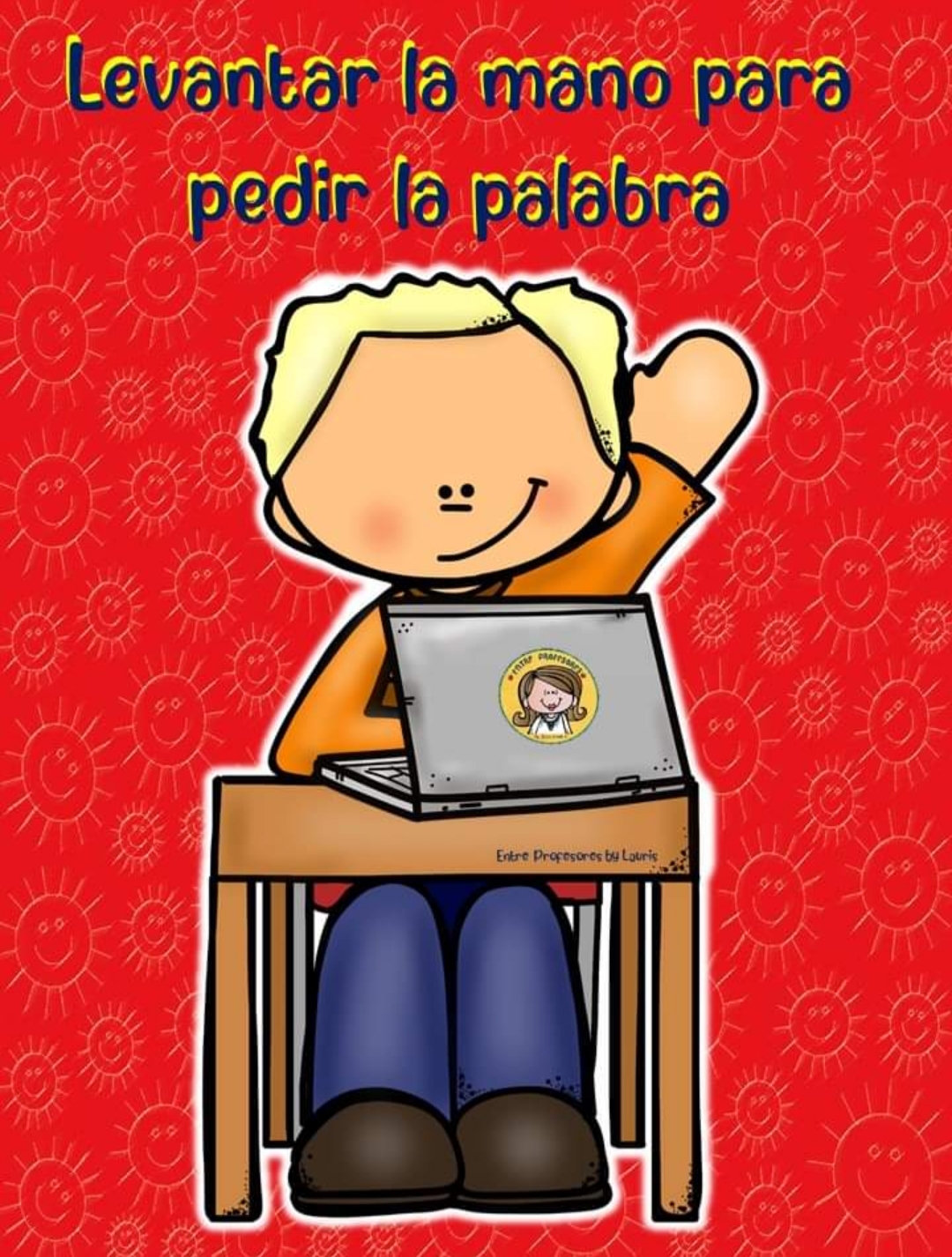 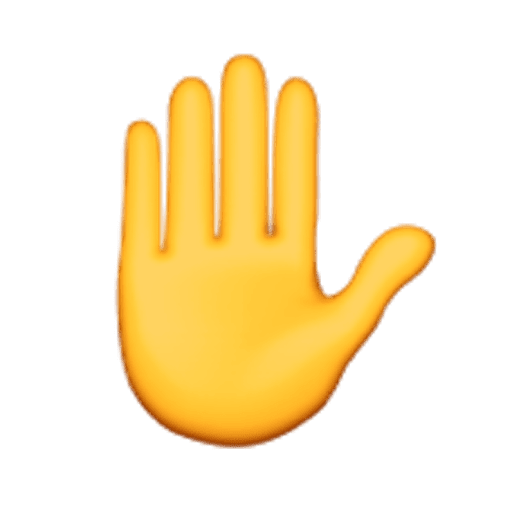 CANTEMOS PARA ACTIVARNOS
01
OBJETIVO
Expresar y crear trabajos de arte a partir de la observación del entorno.Elaborar un objeto tecnológico según indicaciones del profesor, seleccionando y experimentando con: técnicas, herramientas y materiales.
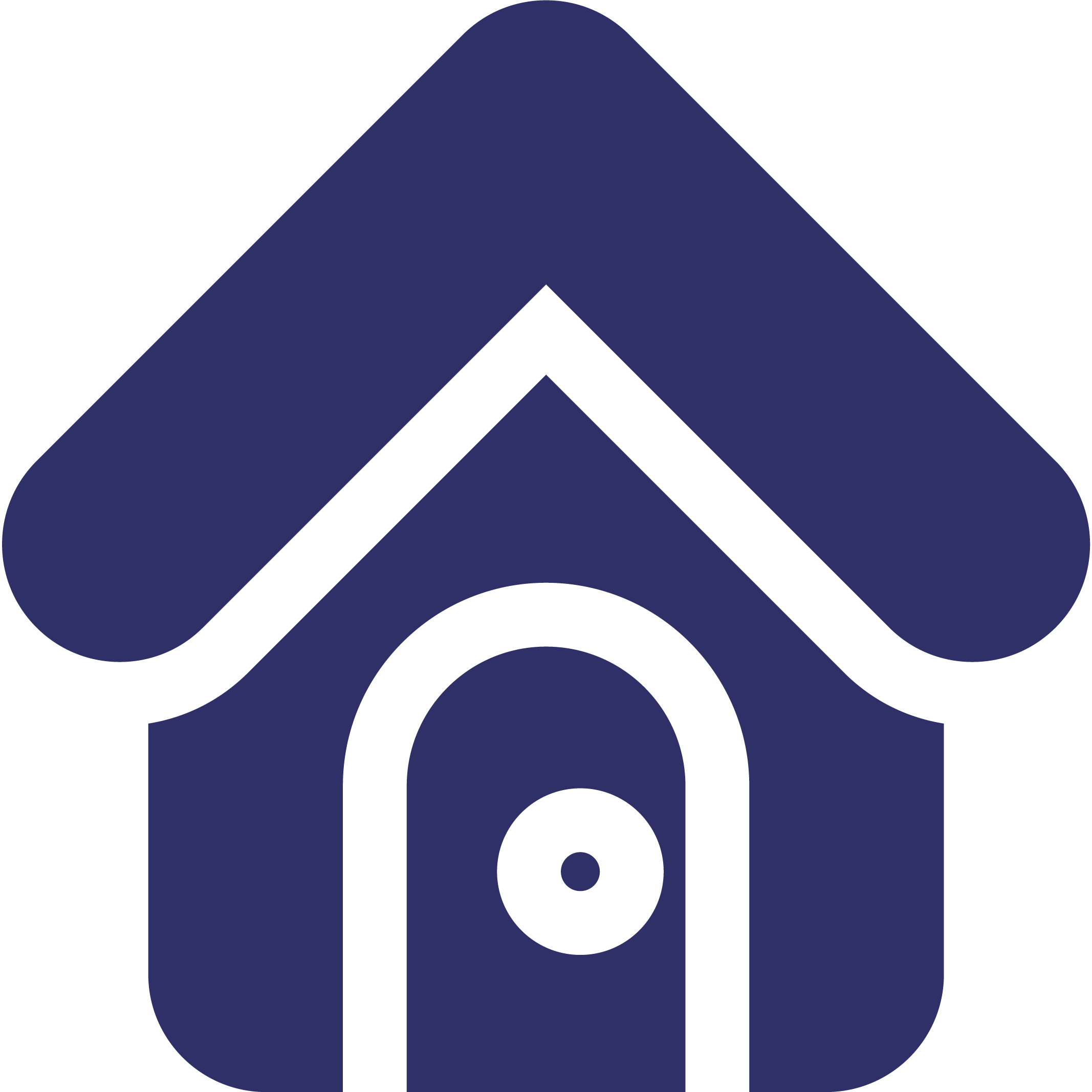 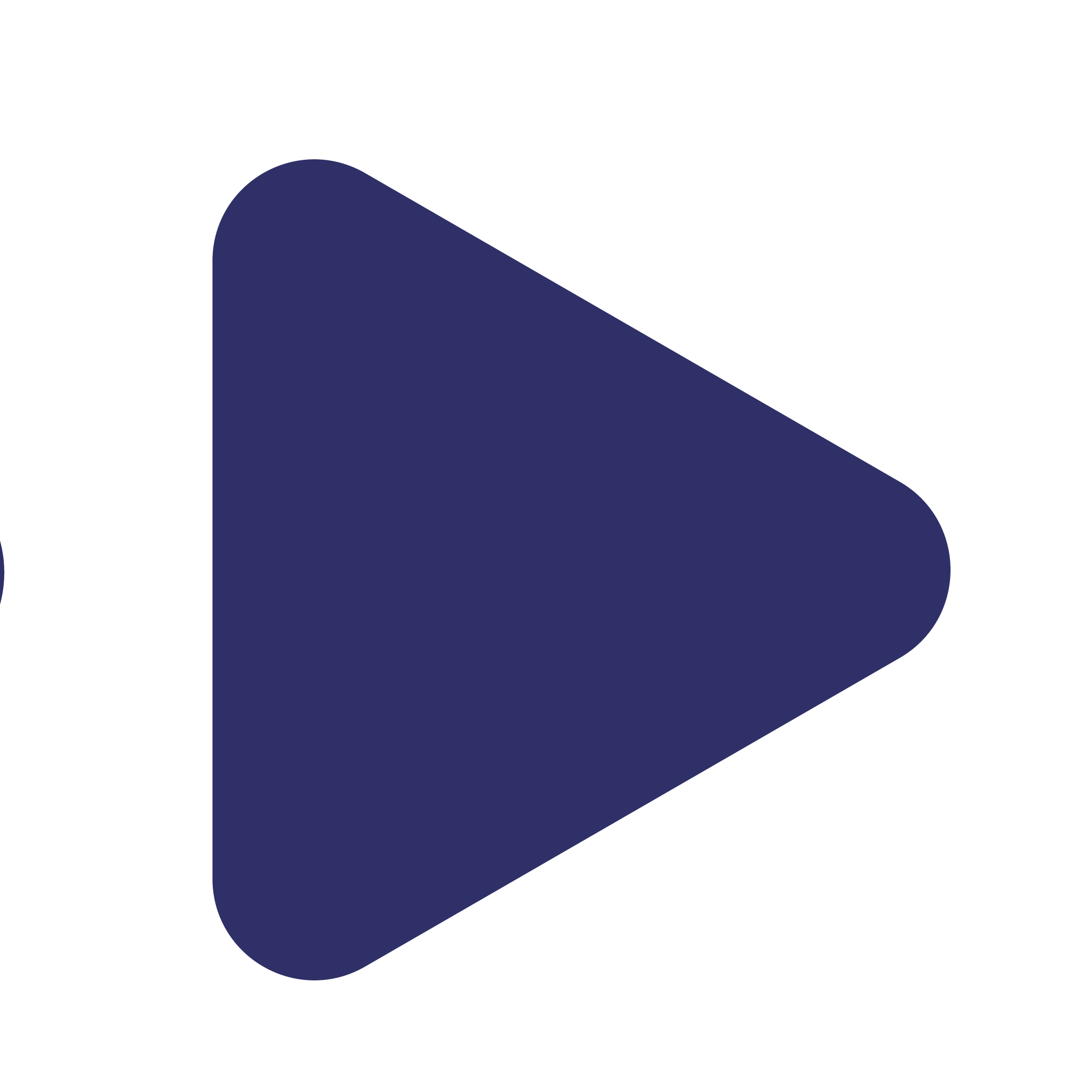 01
MON
TUE
La escultura
WED
THU
FRI
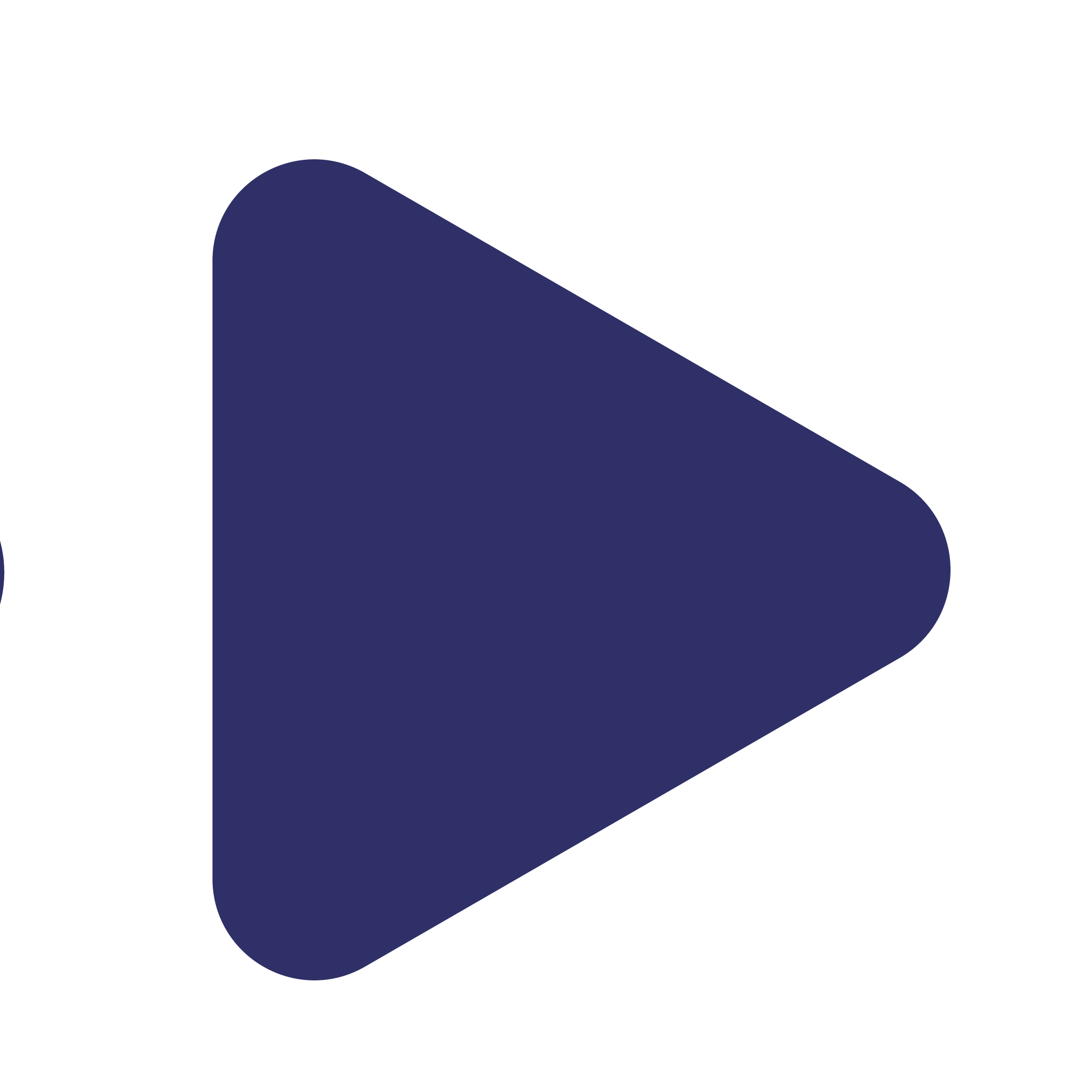 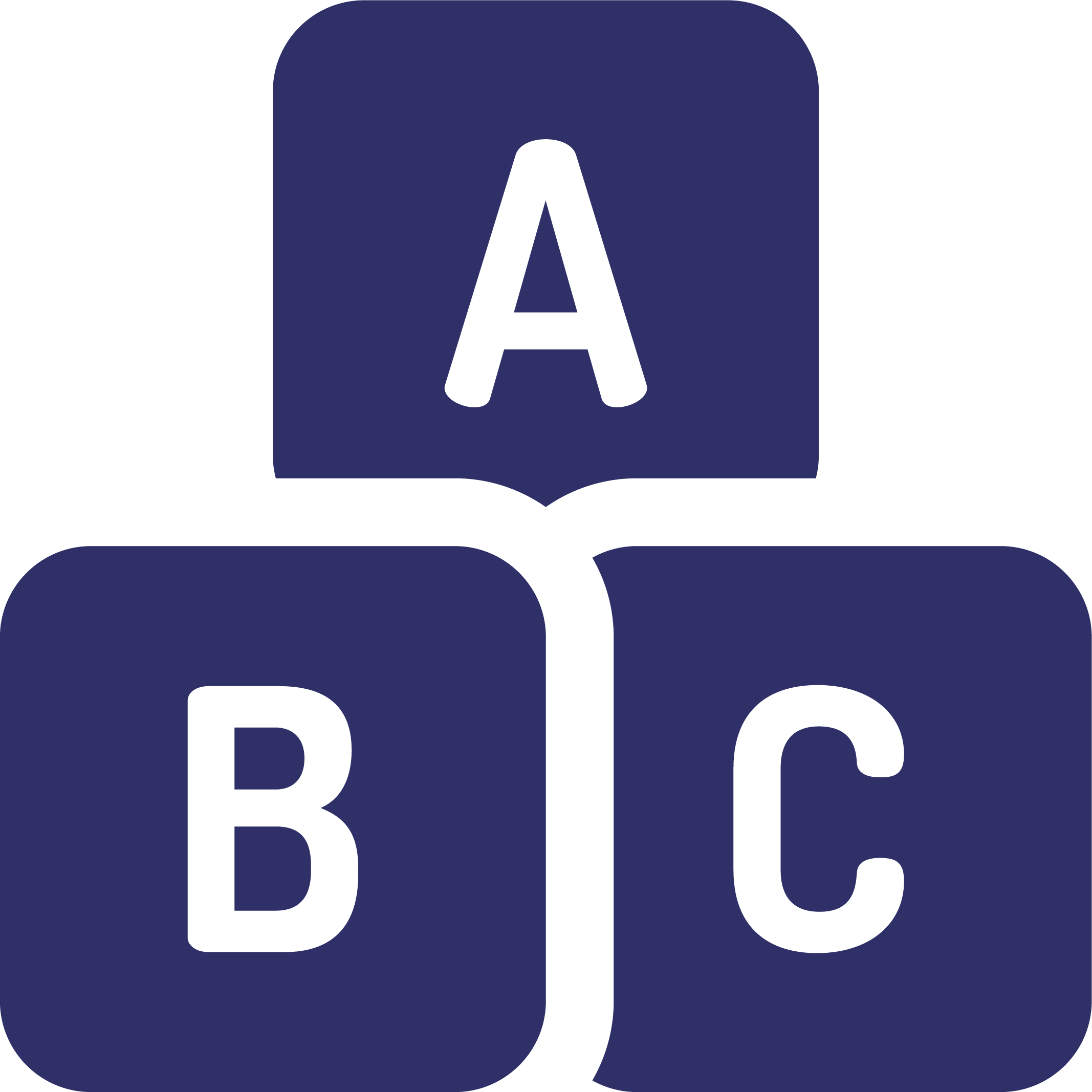 Representación del cuerpo humano
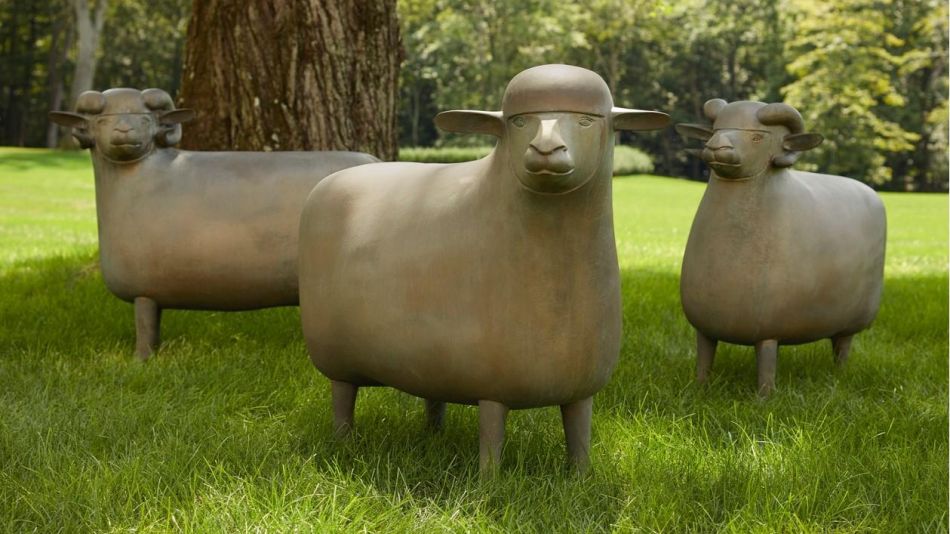 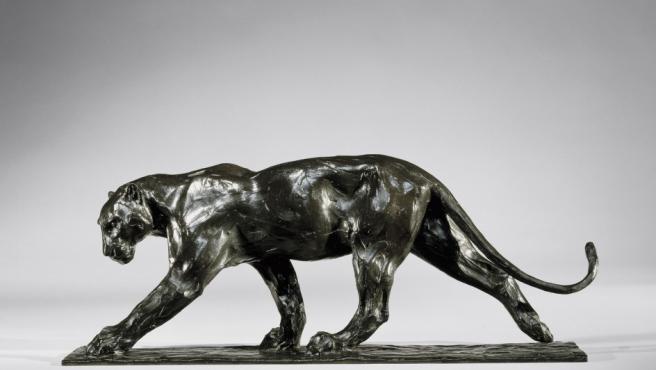 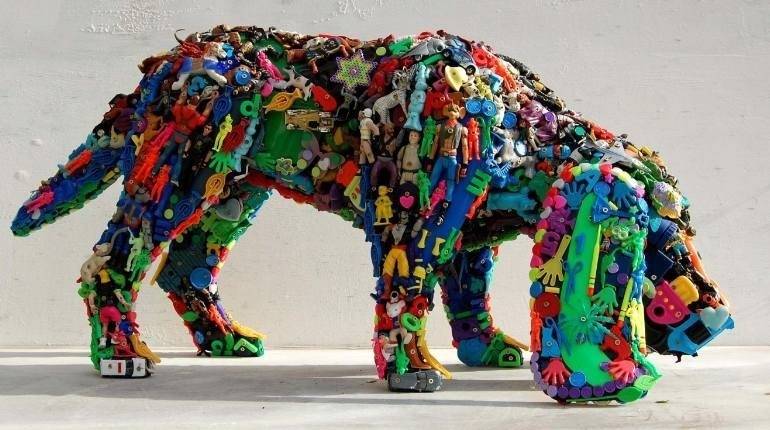 Lalanne
“Tres ovejas”
Rembrandt Bugatti
“Pantera en marcha”
Robert Bradford
“El perro”
Organizo mi trabajo
1.- Reúne los materiales: cilindro de cartón, pegamento, tijera, témpera.
Trabajamos con la figura de los animales
2.- Realizaremos  esculturas de animales con material reciclado. (cilindros de cartón)
3.- Usaremos para dar la forma al cuerpo los cilindros une si es necesario con pegamento y colócalos en la  posición que tu prefieras. Agrega otros elementos para definir la figura.
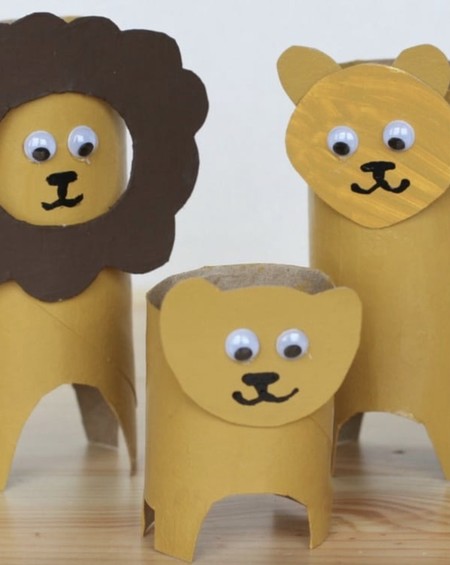 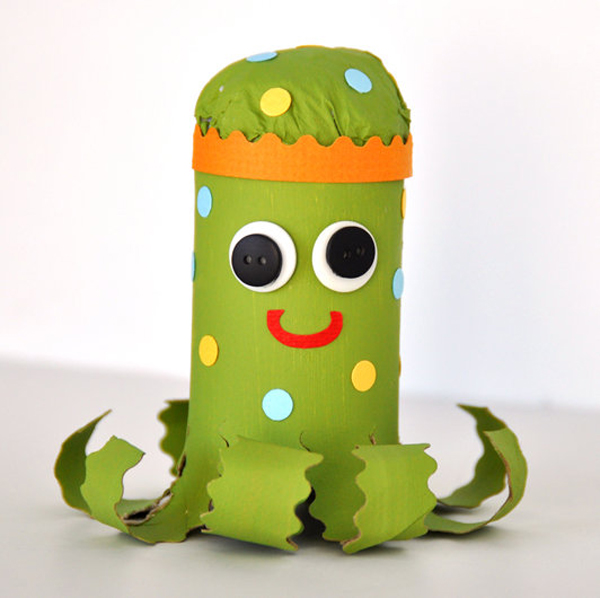 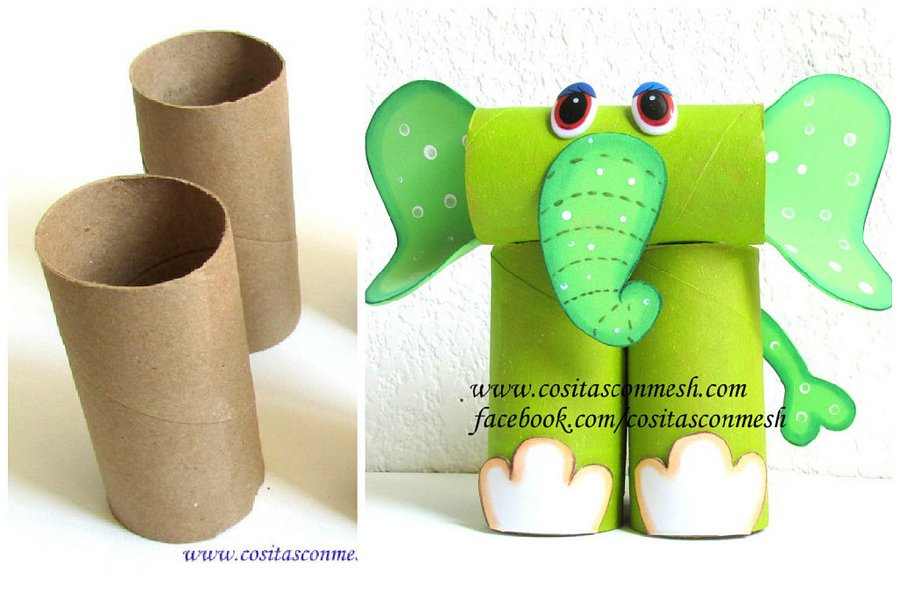 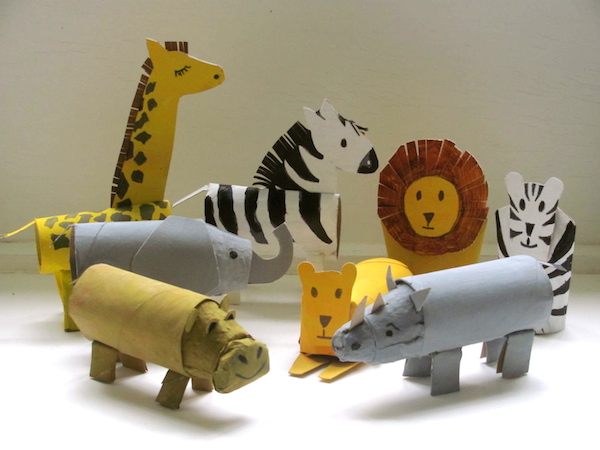 Saca una foto y envíala al correo de la profesora
Para finalizar
Materiales próxima clase:
1.- Hoja de block
2.- Lápices de cera o pasteles
4.- Fotografía de un evento familiar
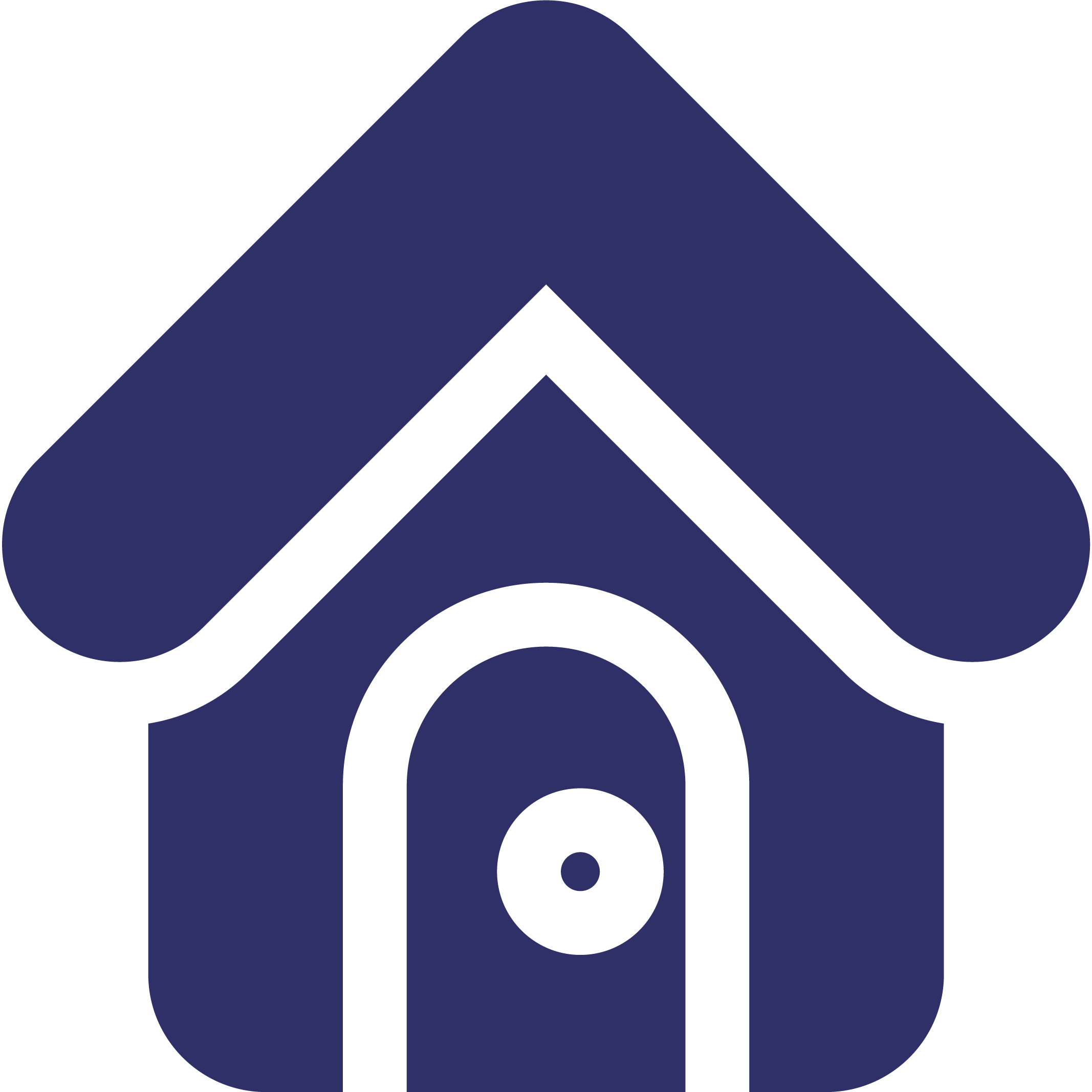 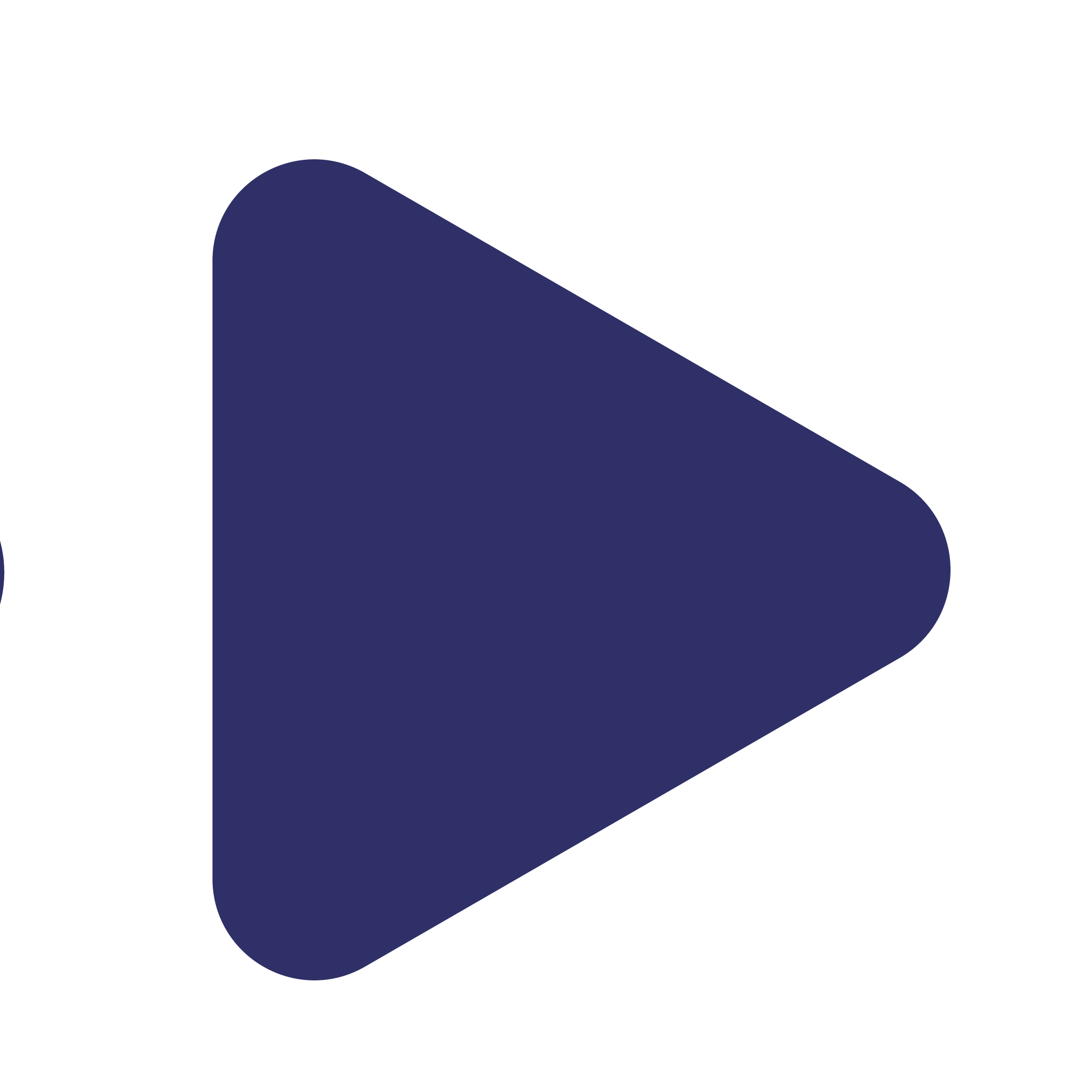 MON
TU TRABAJO ESTUVO GENIAL
TUE
WED
THU
FRI
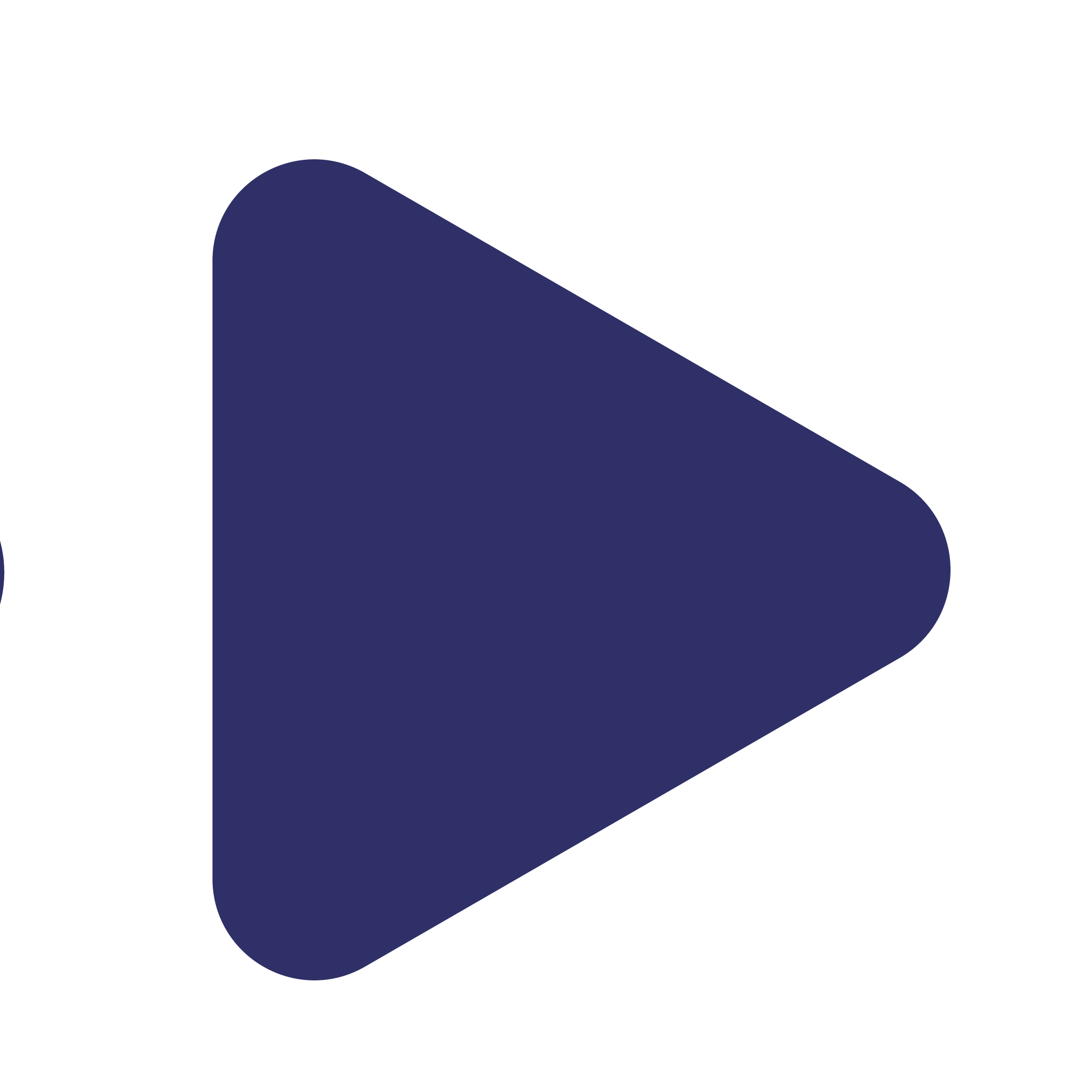 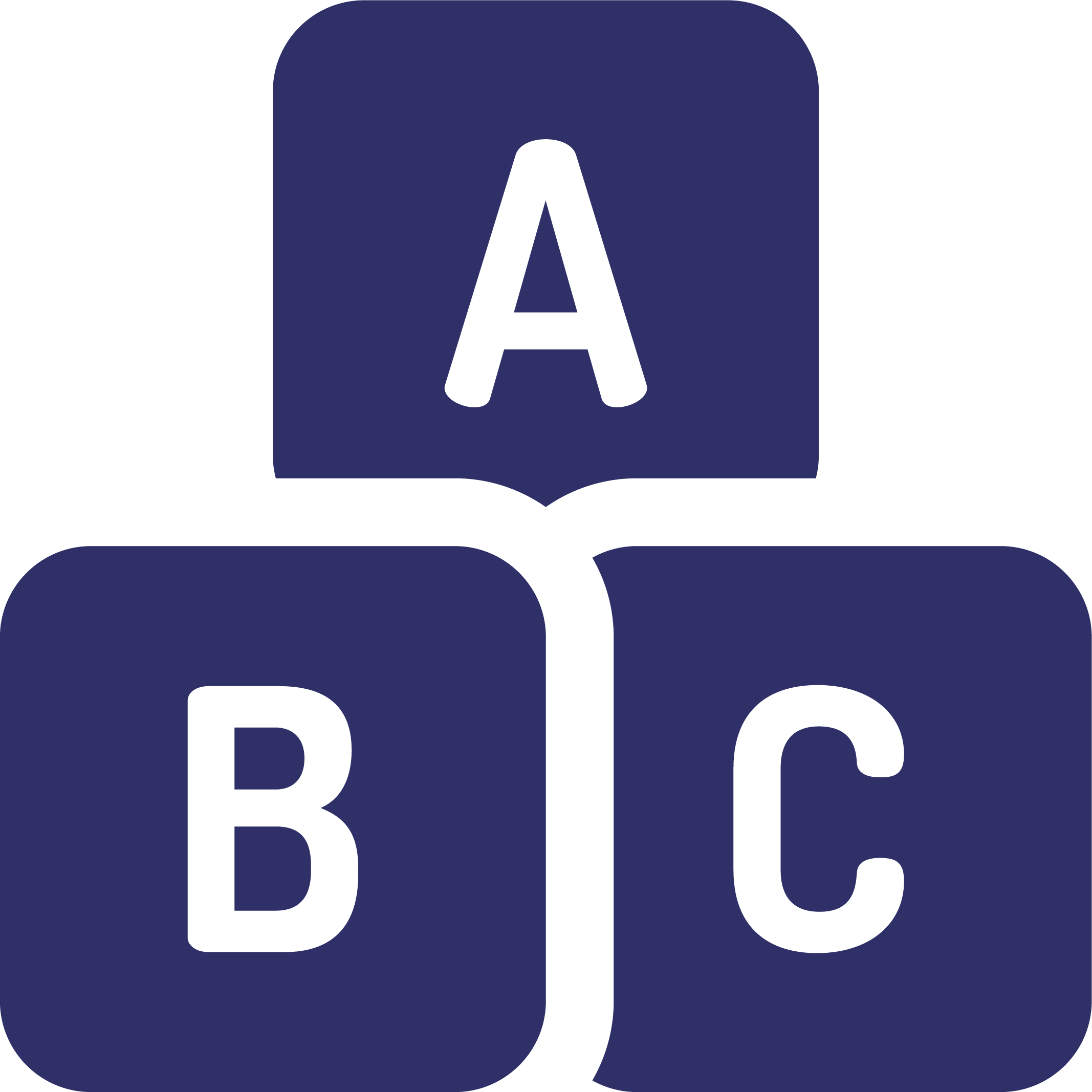 Alternative Resources
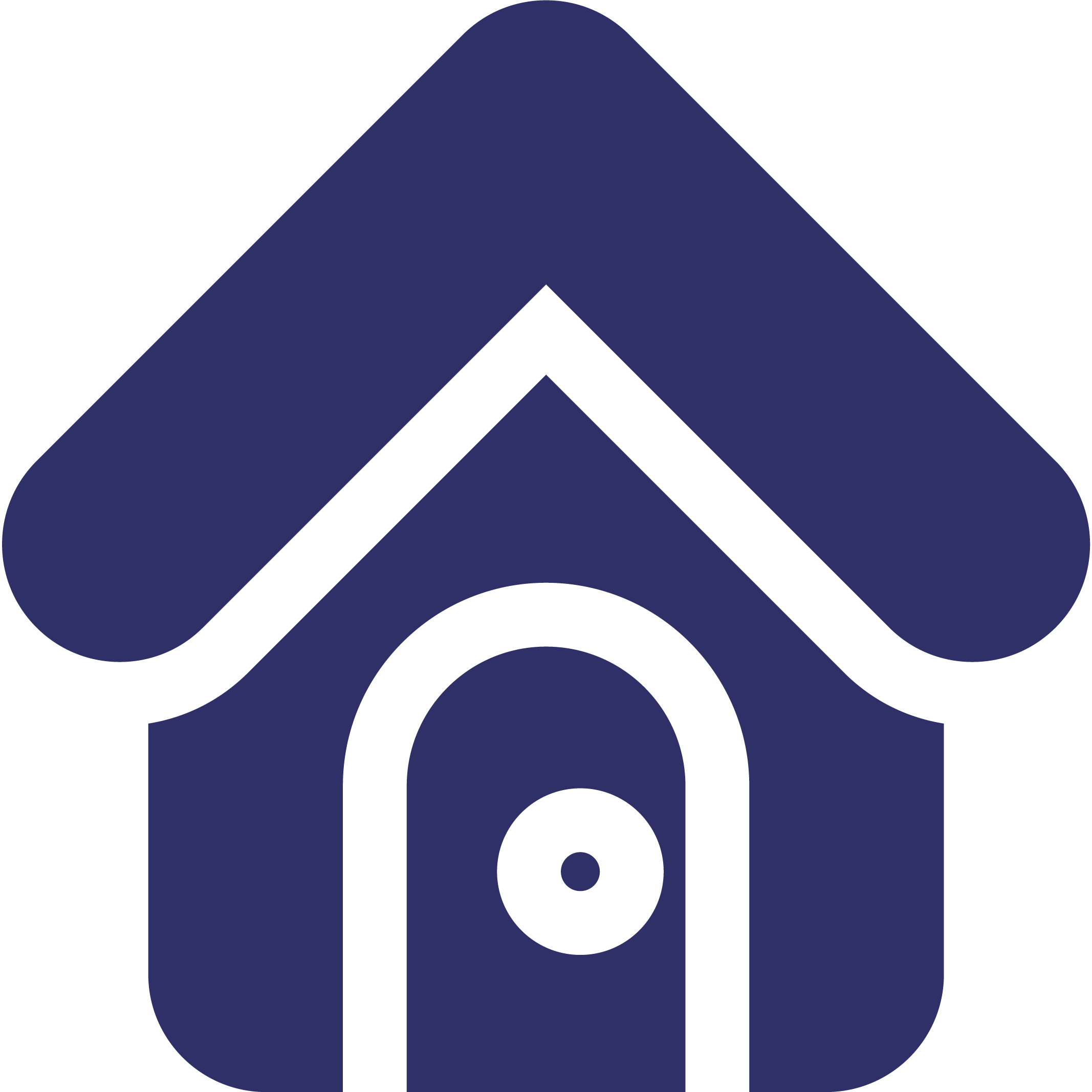 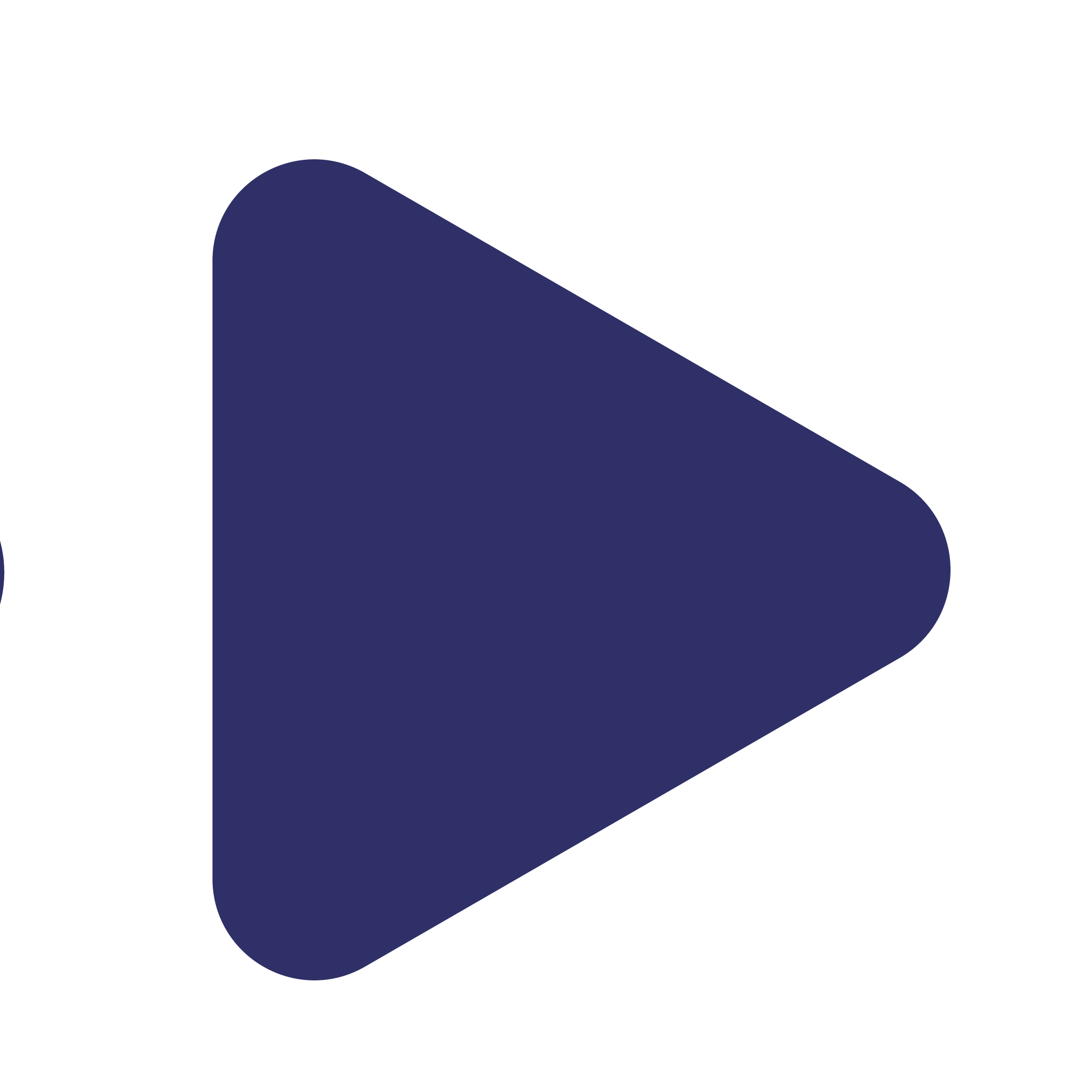 MON
TUE
WED
THU
FRI
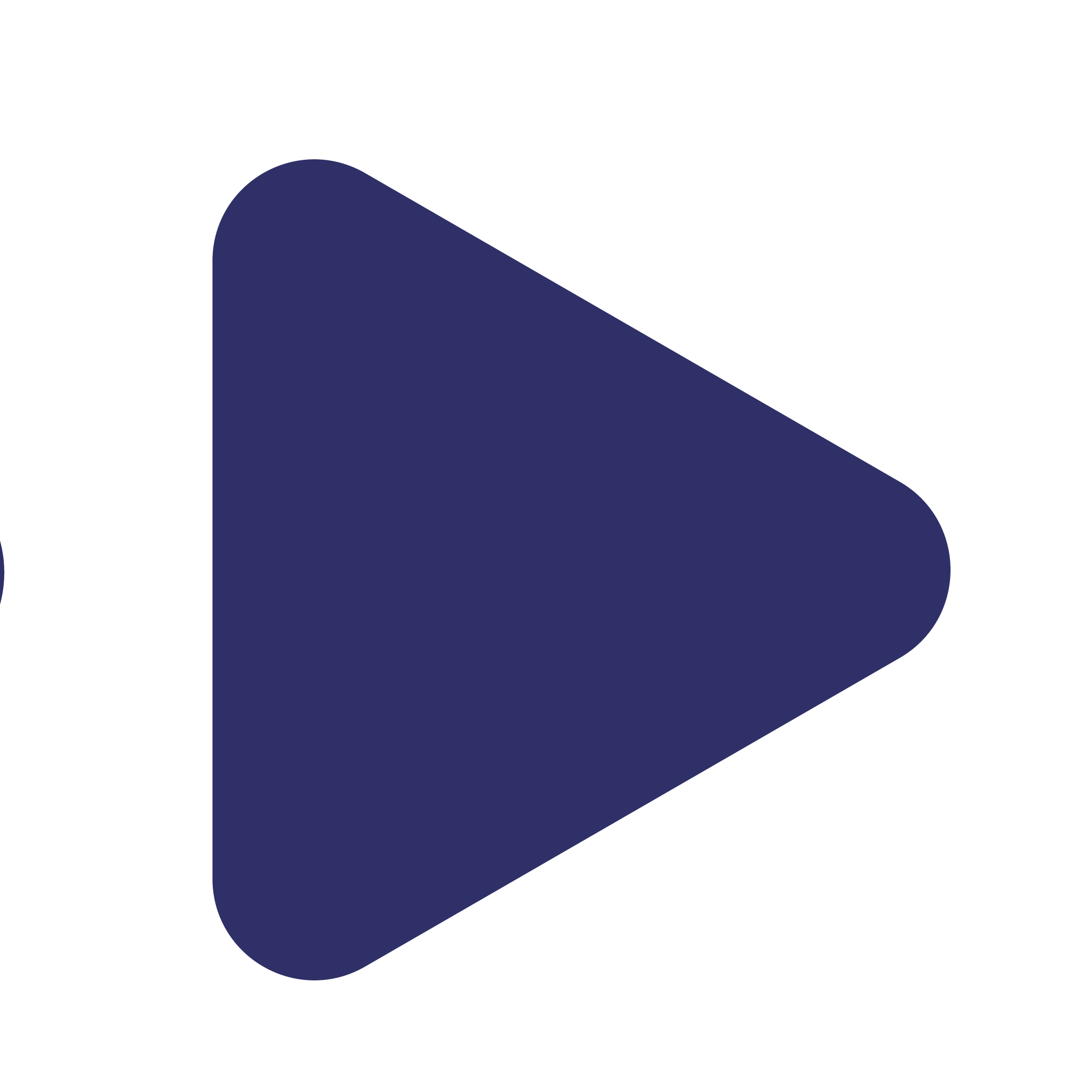 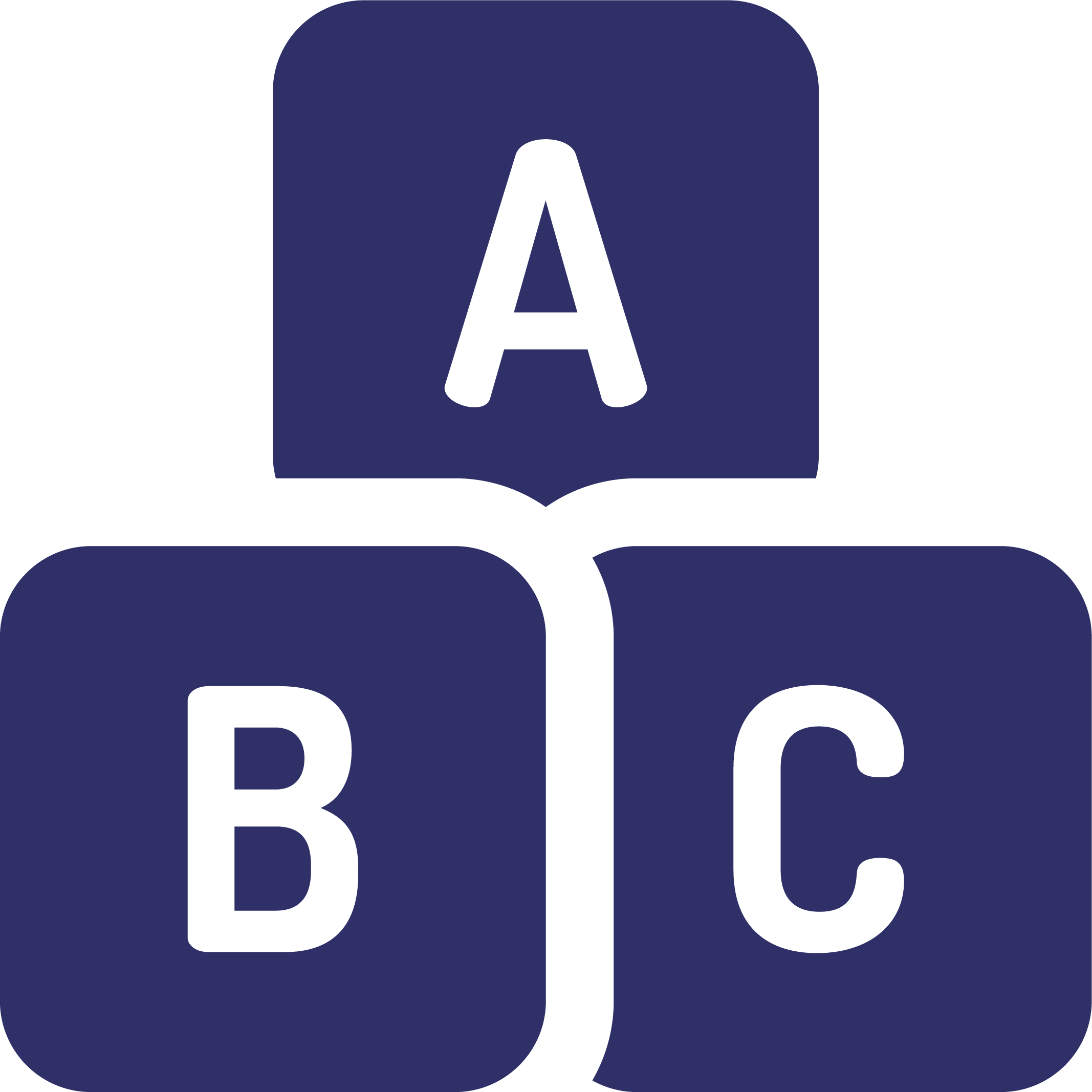